আজকের ক্লাশে উপস্থিত সবাইকে স্বাগতম
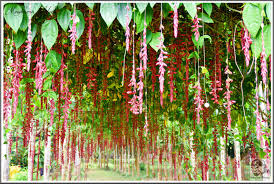 শিক্ষক পরিচিতি
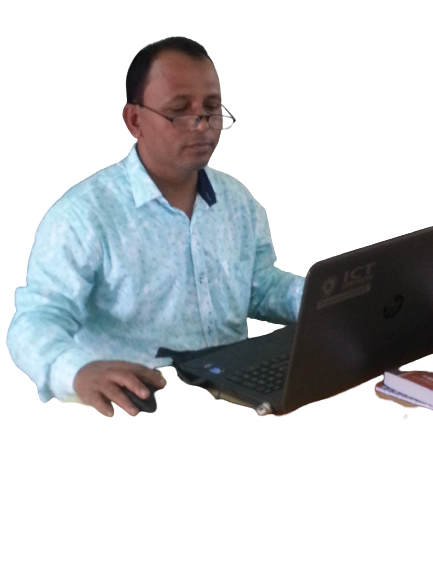 মোহাম্মদ ফখরুল আলম
প্রভাষক, দর্শন বিভাগ
চান্দিনা মহিলা ডিগ্রি কলেজ
fakhrulbilkis@gmail.com
মোবাইলঃ ০১৭১৫২৯৩৩৯৫
বিষয় পরিচিতি
১ম পত্র
একাদশ ও দ্বাদশ
যুক্তিবিদ্যা
দ্বিতীয় অধ্যায়
যুক্তিবিদ্যার প্রায়োগিক দিক
নীচের ছবিগুলো লক্ষ্য কর
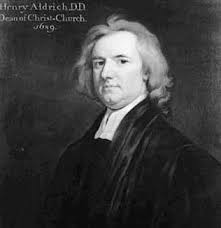 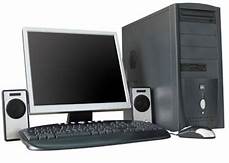 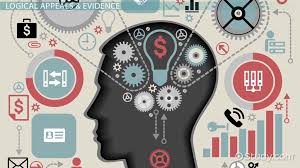 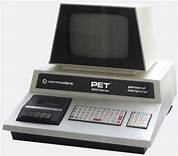 পাঠ পরিচিতি
যুক্তিবিদ্যা ও কম্পিউটার
শিখন ফল
এ অধ্যায় শেষে শিক্ষার্থীরা………
যুক্তিবিদ্যার ধারণা লাভ করতে পারবে
কম্পিউটার সম্পর্কে বলতে পারবে
যুক্তিবিদ্যা ও কম্পিউটারের মধ্যে  সাদৃশ্য ও বৈশাদৃশ্য নির্ণয় করতে পারবে
আবিস্কারক
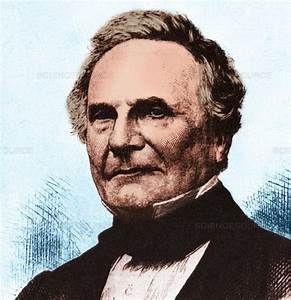 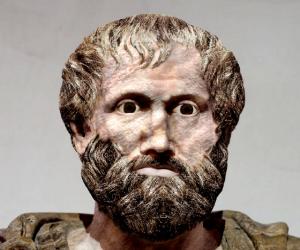 কম্পিউটারের জনক
যুক্তিবিদ্যার জনক
চার্লস ব্যাবেজ
এরিস্টটল
যুক্তিবিদ্যা
আমরা আগেই জেনেছি………
যে বিদ্যা যুক্তি ও তার সহায়ক প্রক্রিয়া নিয়ে আলোচনা করে তাকে যুক্তিবিদ্যা বলে।
যুক্তিবিদ্যা হলো সঠিক চিন্তার নিয়ন্ত্রনকারী নীতি সমূহের বিজ্ঞান।
যুক্তিবিদ্যা হলো যুক্তিপদ্ধতির ফলিত কলা ও বিজ্ঞান।
কম্পিউটার
প্রযুক্তি নির্ভর এ  বিশ্বের নতুন চমক পৃথিবী এখন হাতের মুঠোয়। যার প্রযুক্তিগত শিক্ষা দিচ্ছে কম্পিউটার । এর সকল কলাকৌশল এখন মানুষ ঘরে বসে আয়ত্ত্ব করছে। যার সব কিছু নির্ভর করছে কম্পিউটারের উপর।
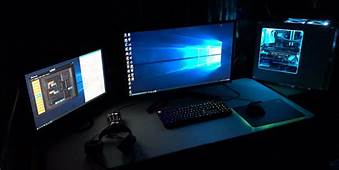 কম্পিউটারের উৎপত্তি
ল্যাট্টিন শব্দ “Computare” থেকে “Computer”শব্দটি এসেছে। যার অর্থ হিসাব নিকাশ করা । এর আভিধানিক অর্থ হিসাবকারী যন্ত্র। সুতরাং উৎপত্তিগতভাবে আমরা বলতে পারি,   ইলেকট্টনিক যন্ত্রের সাহায্যে তার মেমোরিতে সংরক্ষিত থাকা নির্দেশের নিয়ন্ত্রনে পরিচালিত প্রযুক্তিকে  কম্পিউটার বলে। বর্তমানে কম্পিউটারের মাধ্যমে  সকল কার্য পরিচালনা করা ও সংরক্ষন করা যায়।
কম্পিউটারের কাজ
কম্পিউটার অত্যন্ত দ্রুতগতিতে কাজ করতে পারে। যেমনঃ  যোগ (+), বিয়োগ (-), গুণ (×), ভাগ(÷) ,Data type করা , এবং Information সংরক্ষন করা। এছাড়াও ছবি আকা, গান শুনা, টিভি দেখা, ফেসবুক, ইন্টারনেটসহ বহুবিদ কাজ করা সম্ভব।
যুক্তিবিদ্যা ও কম্পিউটারের মধ্যে পার্থক্য
যুক্তিবিদ্যা ও কম্পিউটারের মধ্যে  সাদৃশ্য
প্রথমতঃ যুক্তিবিদ্যা যেমন চিন্তা নিয়ে মাথা ঘামায়, তেমনি কম্পিউটারের তথ্য-উপাত্ত গণনা করতে গেলে ও চিন্তনপ্রক্রিয়ার আশ্রয় নেয়।

দ্বিতীয়তঃ যুক্তিবিদ্যা কোনো কিছু বোঝানোর ক্ষেত্রে সাংকেতিক চিহ্ন ব্যবহার করে, কম্পিউটারেও সেরুপ সাংকেতিক চিহ্ন ব্যবহার করা হয়।

তৃতীয়তঃ যুক্তিবিদ্যা প্রতীক ব্যবহারের মাধ্যমে অস্পষ্ট ঘটনাকে স্পষ্ট করে। যেমনঃ Dot (.), Val(v), Negation (~) ইত্যাদি। অপরদিকে কম্পিউটারও বিভিন্ন চিহ্ন ব্যবহার করে তথ্য নির্দেশ করে। যেমনঃ Copy, Cut, Paste ইত্যাদি।
একক কাজ
কম্পিউটার ও যুক্তিবিদ্যার সাথে মিল রেখে বিভিন্ন প্রতীকের তালিকা তৈরী কর।
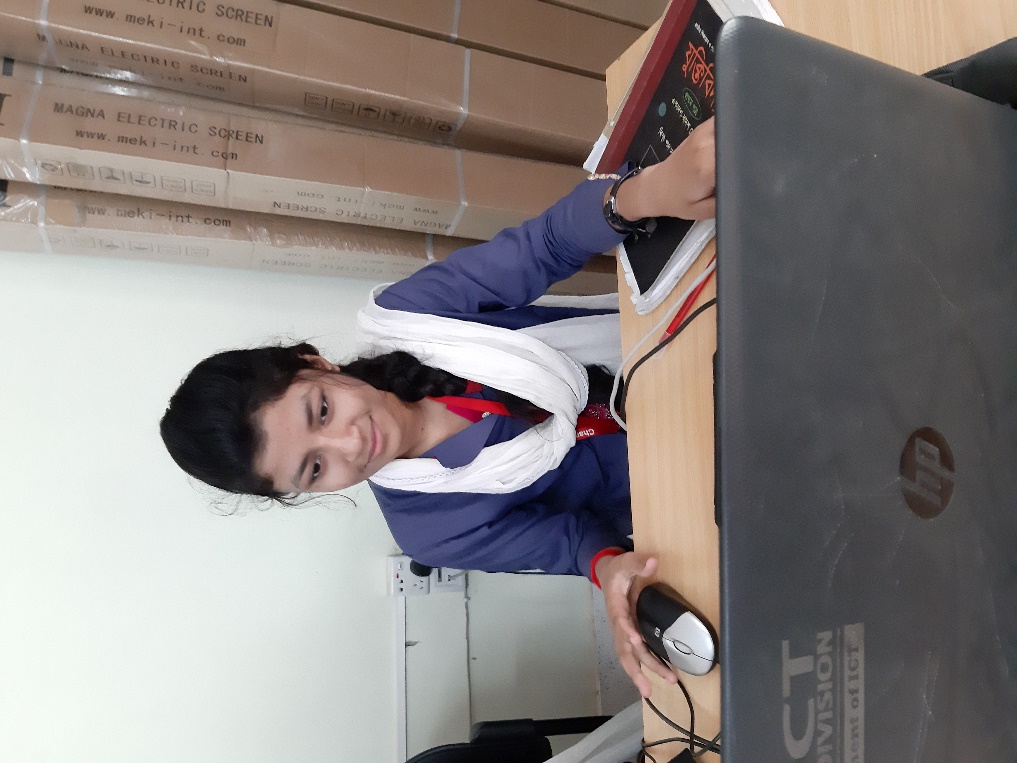 যৌথ কাজ
কম্পিউটারের ইনপুট ও আউটপুট ডিভাইজের সাথে যুক্তিবিদ্যার সাদৃশ্য ও বৈসাদৃশ্যগুলো দলীয় আলোচনার মাধ্যমে তুলে ধর।
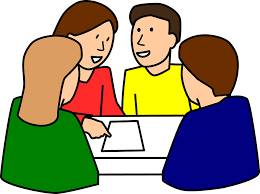 পাঠ মূল্যায়ন
১। কম্পিউটার কী?
২। চার্লস বেবেজকে যুক্তিবিদ্যার জনক বলা হয় কেন?
৩। কম্পিউটারের বিভিন্ন ডিভাইজগুলোর তালিকা তৈরী কর।
৪। যুক্তিবিদ্যার সাথে কম্পিউটারের সাদৃশ্য ও বৈসাদৃশ্যগুলো আলোচনা কর।
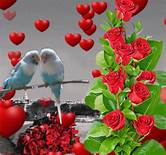 ধন্যবাদ
আল্লাহ হাফেজ